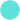 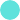 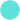 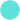 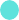 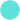 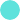 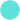 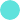 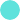 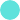 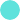 CRITERIOS DE ACTUACIÓN Septiembre 2024
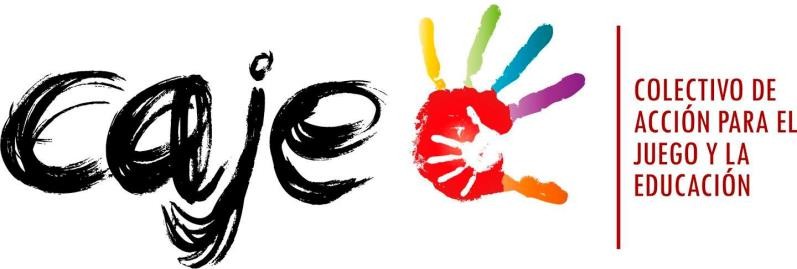 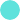 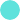 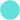 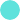 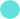 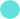 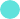 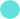 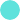 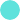 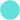 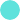 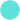 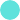 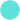 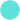 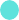 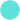 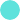 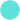 Ser educadorx CAJE
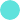 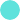 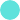 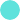 Supone un conocimiento, respeto , aplicación y defensa de los derechos de la infancia y la juventud. 
Convención Derechos de la Infancia- Naciones Unidas-1989
LOPIVI – 2021
Política de Protección y Buen trato CAJE
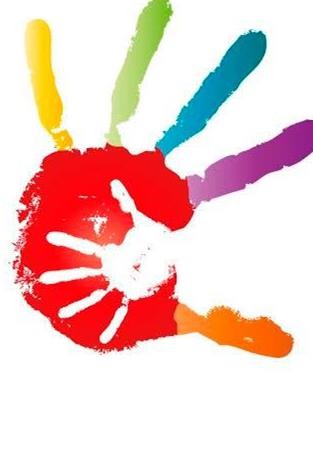 El equipo educativo parte de un modelo “de salud social” y de  comportamiento cívico basado en la
Solidaridad
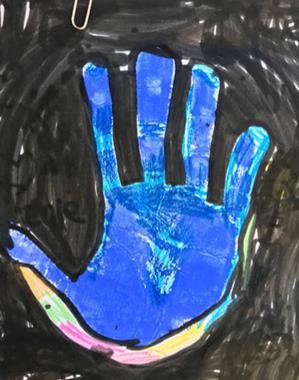 Equidad
Responsabilidad
Cooperación
Respeto
Siendo siempre referencia educativa ante lxs participantes menores y sus familias.
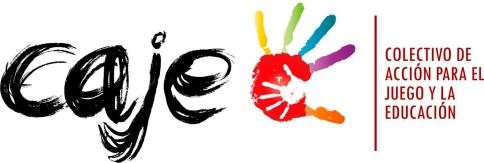 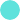 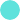 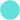 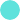 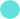 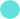 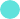 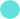 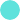 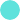 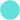 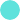 Partimos de un modelo saludable que incluye un comportamiento sanitario y responsable en el espacio y tiempo de las intervenciones, recordando que uno de los objetivos de CAJE es trabajar la prevención y la no violencia.

- El equipo CAJE respeta el estilo de vida en el ámbito privado, pero en los tiempos y espacios de intervención NO se realizará ningún consumo delante de menores ni en el entorno de la actividad.
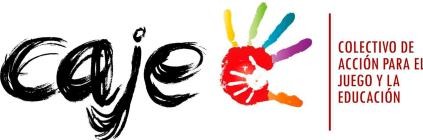 CONSUMO DE DROGAS ILEGALES
Siguiendo:
Ideario CAJE
Compromiso como persona voluntaria
La Responsabilidad Civil de la entidad.
La Ley Orgánica 4/2015, de 30 de marzo, de protección de la seguridad ciudadana
 de 2015
Todxs somos maestrxs.
Todxs podemos ser agentes transformadores, aportamos saberes y haceres.
Todos somos creadorxs


Somos personas con una oreja especial: Facilitamos espacios de participación activa de la infancia y la juventud y tenemos una escucha activa real.
Mostramos nuestra pre-ocupación por las personas participantes con nuestro buenhacer, sin necesidad de muestras excesivas de afectividad.
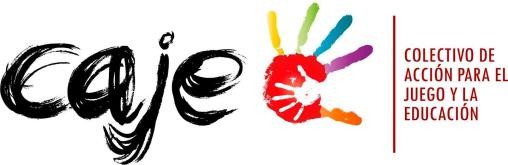 CRITERIOS DE ACTUACIÓN EN ACTIVIDADES.
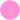 Las programaciones han de estar en las carpetas correspondientes para hacer cualquier consulta, para una buena coordinación del equipo de personas voluntarias (en papel en sala o en formato digital. Se realizará una evaluación diaria, y general cada trimestre.
Se debe tender a hacer un seguimiento de cada chicx, por  todxs lxs educadorx de su grupo los grupos en los que intervenga.
En el programa debe estar especificado el material que se va a utilizar y prepararlo con antelación a la sesión, para que luego no falte.
Hay que repartirse las tareas ante la actividad: recuento de asistentes, observador, encargado de material...)
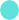 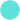 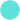 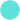 PARA QUE LA PUESTA EN MARCHA DE LAS ACTIVIDADES SEA EFECTIVA DEBEMOS TENER EN CUENTA:
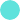 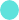 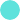 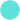 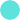 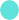 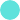 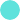 - Comunicación previa:	Familias notificadas de cada actividad que se realice (horarios, puntos de encuentro, compromiso de asistencia, etc) 
	
Debemos llevar control de asistencia, para elaborar el seguro de accidentes, para seguimiento, para la memoria de actividades anual, etc

Las salas, materiales han de estar preparados previos al inicio de la actividad.
Comunicaremos a nuestrxs compañerxs nuestra asistencia a la actividad.
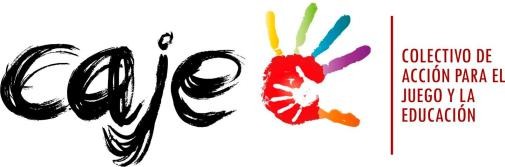 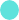 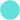 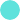 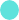 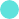 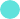 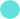 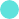 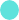 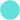 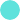 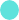 CRITERIOS DE UTILIZACIÓN DE MATERIALES:
Utilizar , en la medida de lo posible, materiales de bajo coste, de reciclaje, para dar una segunda oportunidad y utilidad a materiales de desecho.
Consultar con las personas del equipo técnico (coordinador y gestor) para valorar presupuestos.

Debemos probar siempre, con antelación los talleres que realizamos con los chicxs
Debemos preveer con antelación los materiales en la sala de trabajo, para no tener que abandonar las salas en busca de ellos.
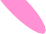 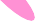 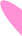 CRITERIOS DE UTILIZACIÓN DE LAS SALAS CAJE Y SALAS DE PRÉSTAMO.

Un control sobre la recogida de la sala, dejarla colocada y limpia en cualquiera de las instalaciones donde CAJE esté interviniendo. Apagamos luces y cerramos puertas. 

En espacios grandes controlaremos a lxs participantes para que no corran , empujen a otrxs participantes o dañen artefactos de las salas.
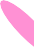 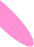 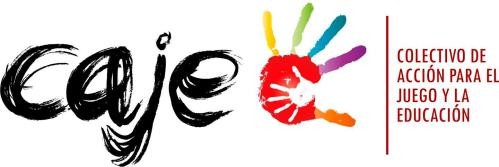 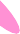 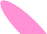 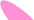 ALIMENTACIÓN
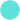 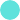 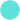 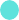 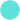 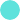 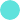 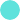 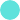 EMPEZAMOS A COMER  TODXS A LA VEZ
Hay que comer algo de cada cosa. 
Nosotrxs debemos dar ejemplo ante ellos, comiendo tb.
Comemos siempre con lxs participantes..
Si comemos en mesa, debemos estar algún adulto con ellos
ayudándoles a cortar alimentos, a servirles, etc.

Se negociará la hora de la comida en las salidas,.
Tanto si CAJE pone la comida como si la llevamos desde CASA.pediremos que sea:
-	Sana
-	Nada de bebidas con gas
-	Llevar fruta de postre
-	Nada de chuches
-	Para que haya un ambiente de equidad en el momento de comer
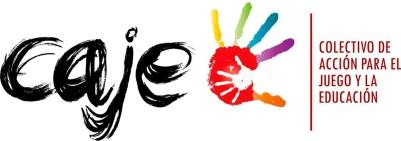 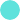 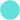 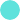 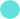 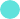 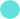 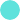 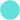 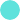 CRITERIOS DE ACTUACIÓN EN UN CONFLICTO

Entendemos por conflictos: peleas, broncas, aislamientos, violencia, amenazas, protagonismos que provocan miedo y desigualdad...

Nuestra actitud debe ser siempre de serenidad.


ACUDIR AL COORDINADOR DE BIENESTAR SI HAY DUDAS O SE NECESITA AYUDA.

Para comprender major, debemos leer y compartir reflexiones sobre la LOPIVI
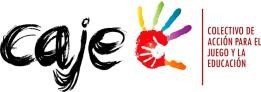 Conflicto con personas externas a CAJE. Tanto si se trata de una actividad realizada en el Centro Cívico, como en espacios exteriores.
Siempre debemos proteger a nuestrxs participantes. 
La persona responsable, en ese momento, junto a otras 2 personas puede calmar, informar y alejar del grupo a las personas con las que se mantiene el conflicto.
Nunca hemos de agarrar a nadie. 

Con quién contactar en caso de conflicto. Primero coordinadorx/grupo motor CAJE	que será quien contacte con policía local, nacional, Concejal Distrito, Concejal Seguridad Ciudadana
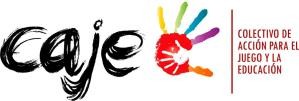 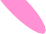 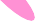 CRITERIOS DE PARTICIPACIÓN SOCIAL.
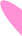 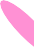 Donde se tenga que alzar la voz por situaciones de injusticia (Concejalías, Ayuntamiento, Comunidad Autónoma…)

Donde se trabaje sensibilización o información (medios de comunicación, físicamente...)

En plataformas donde se pueda dar a conocer nuestro trabajo y reconocer la labor del voluntariado.
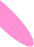 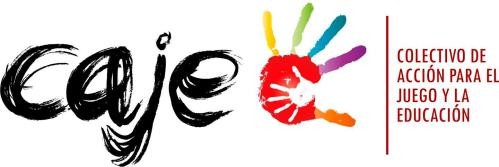 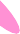 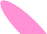 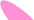